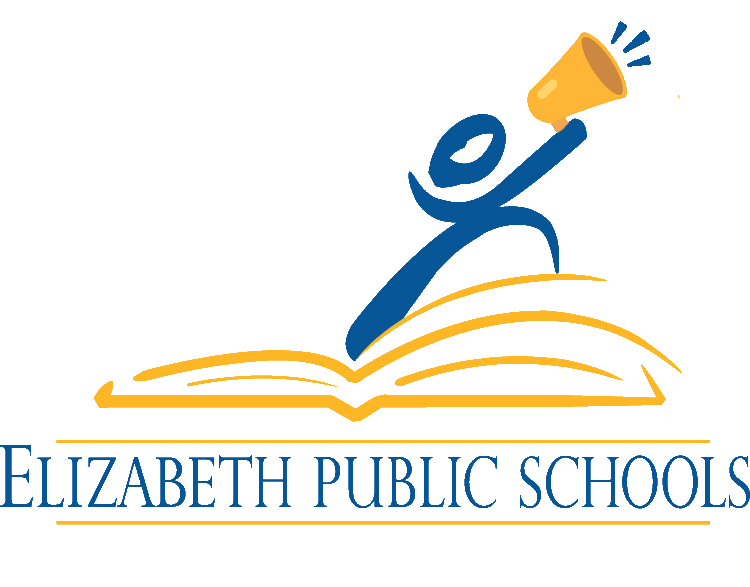 ANNOUNCEMENTS
March 2021
Supplemental Virtual Programs
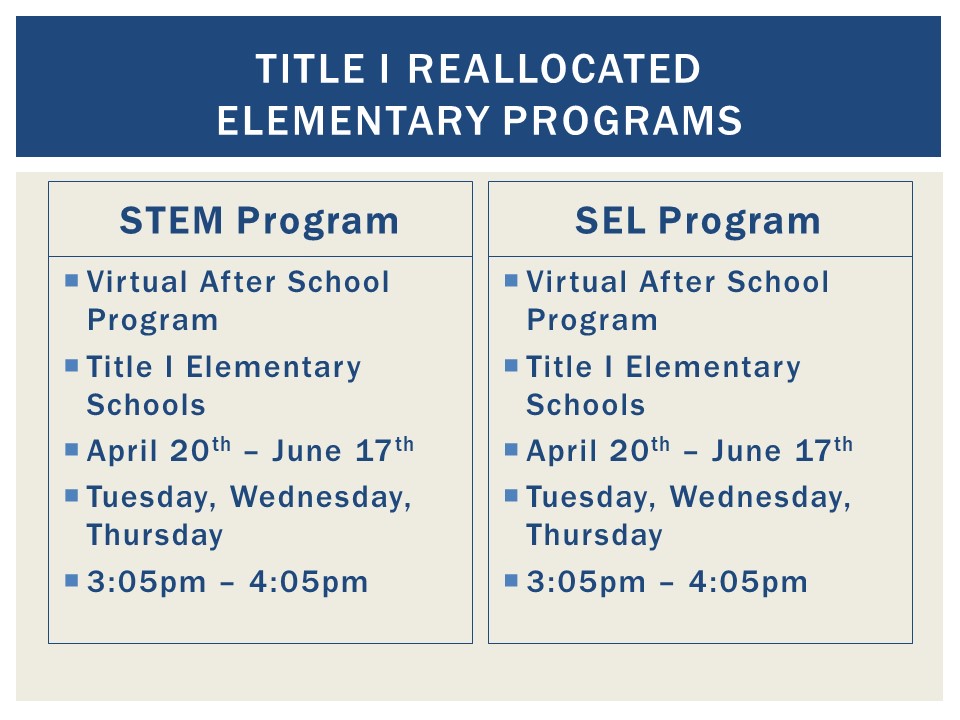 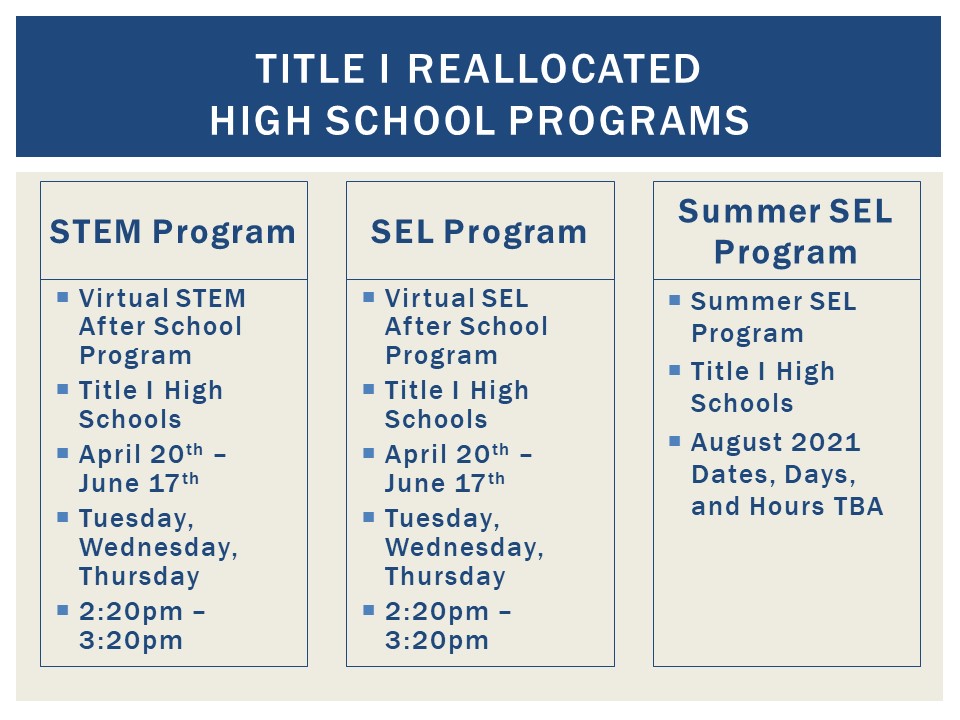 State Assessments Update
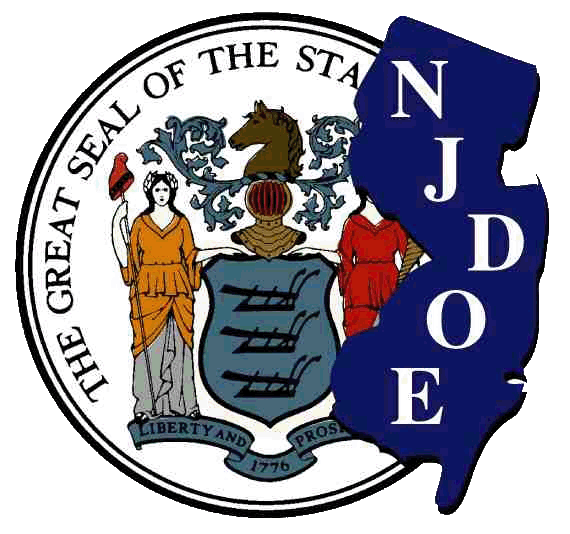 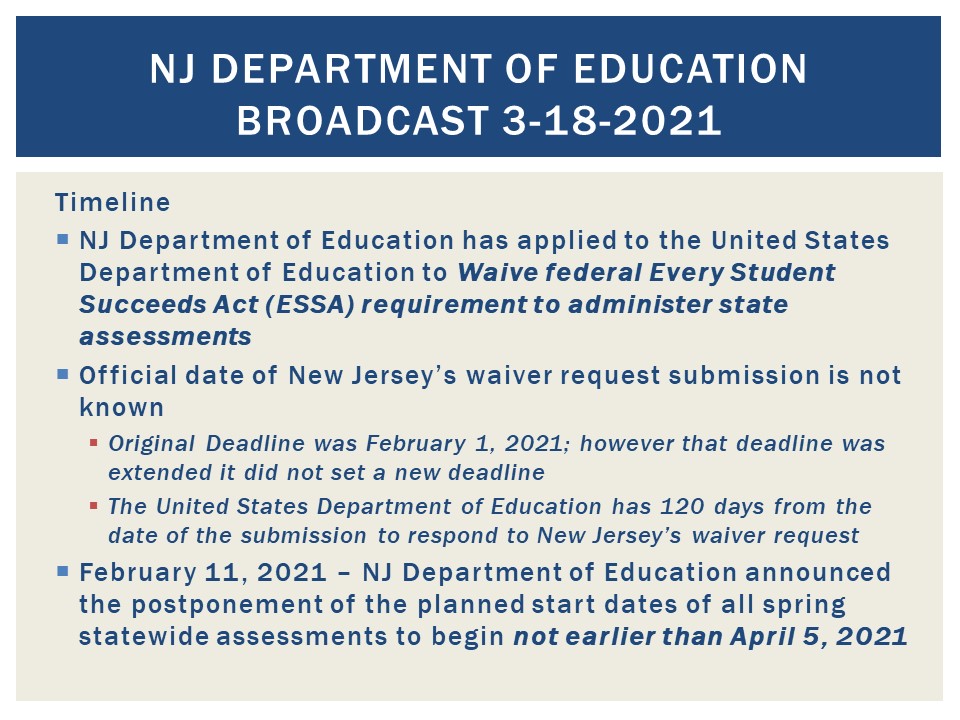 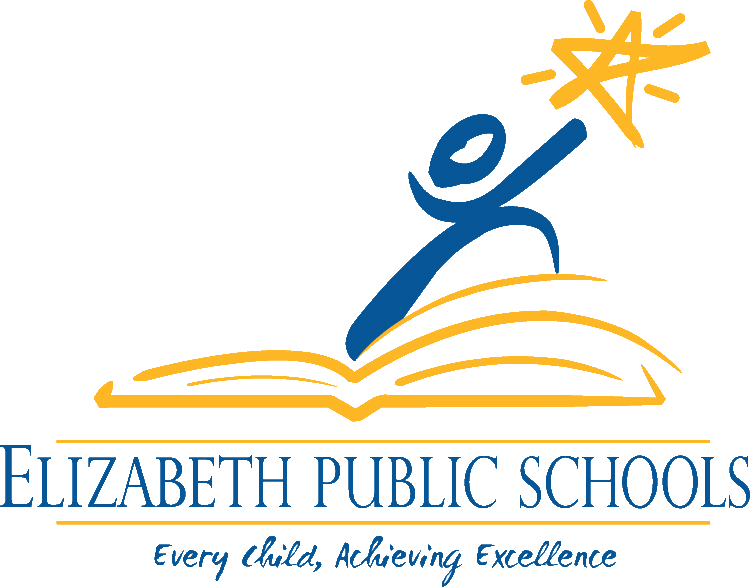 State Assessments Update
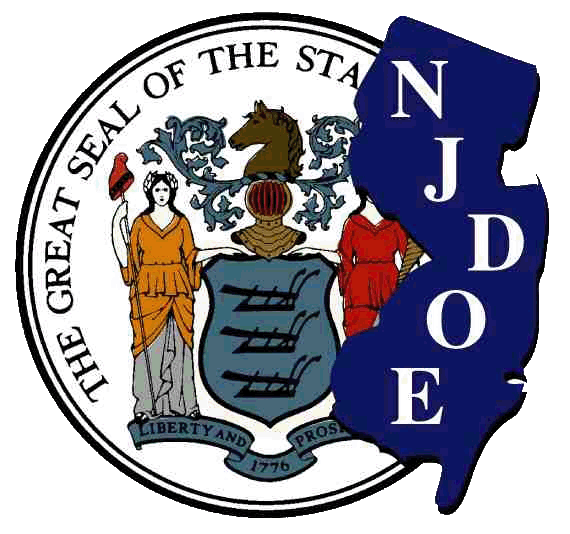 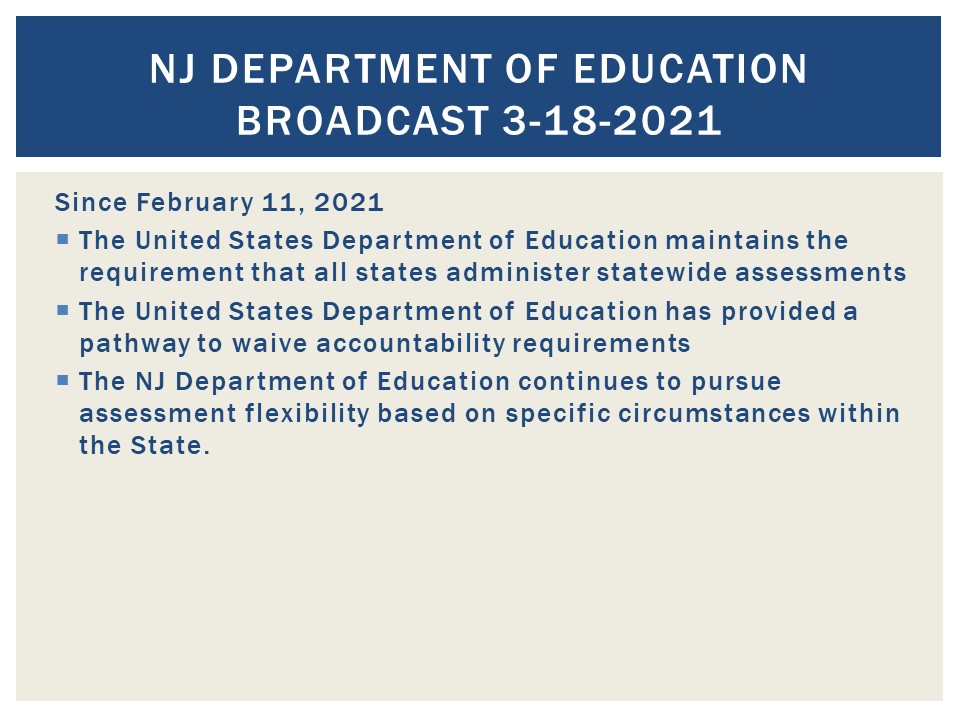 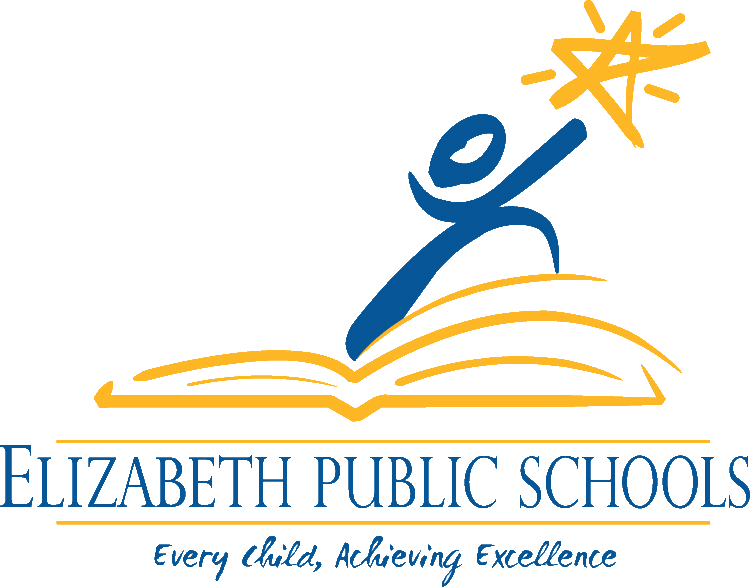 State Assessments Update
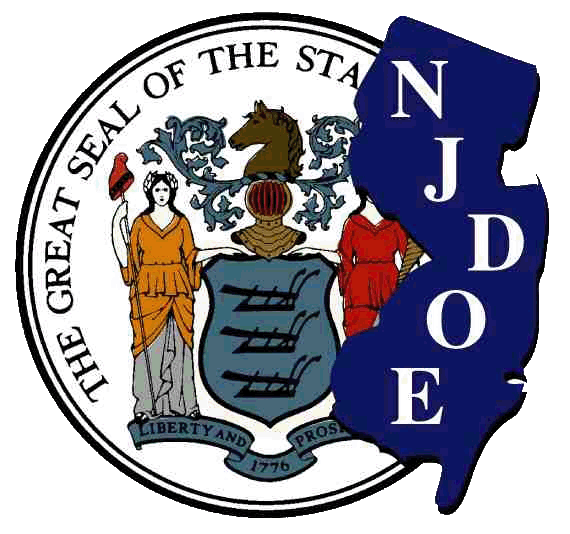 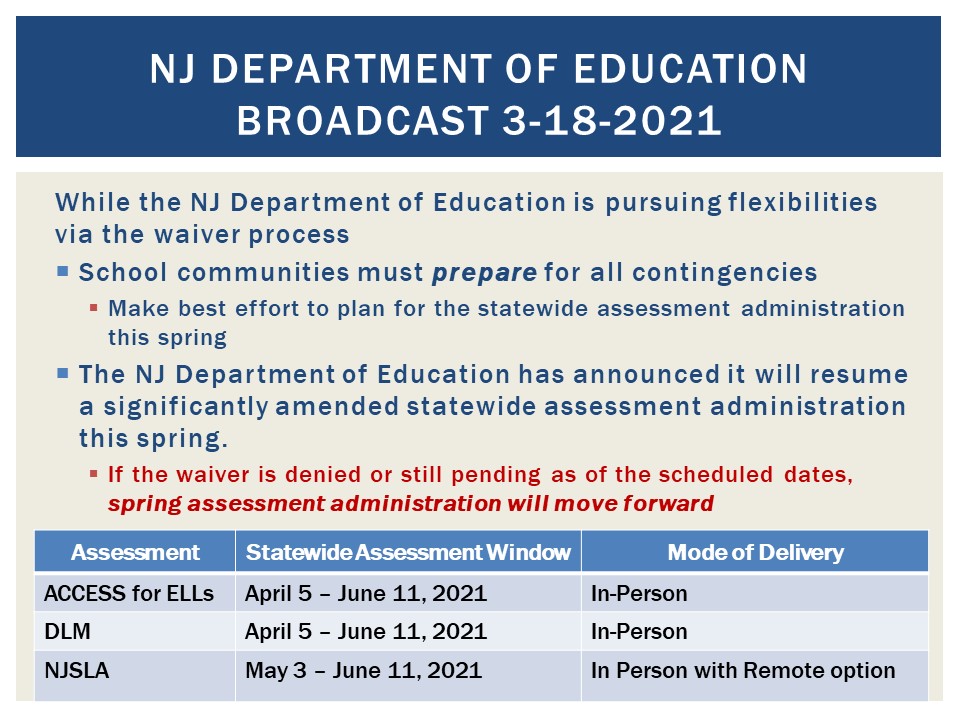 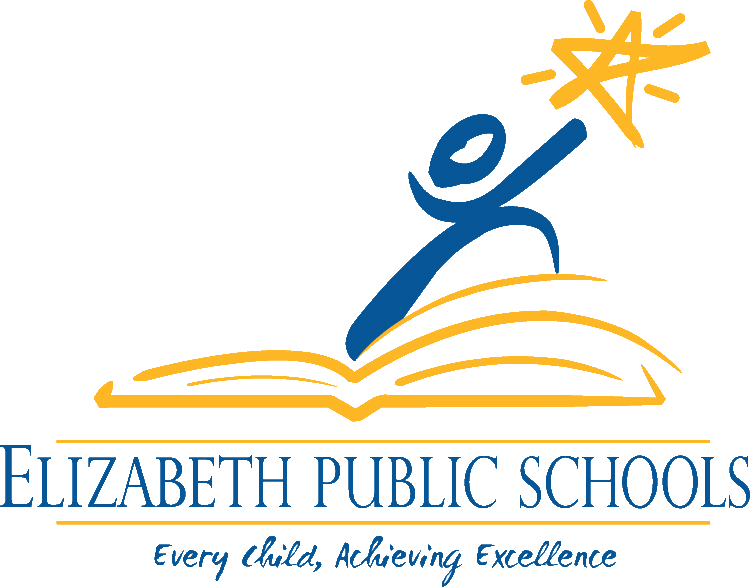 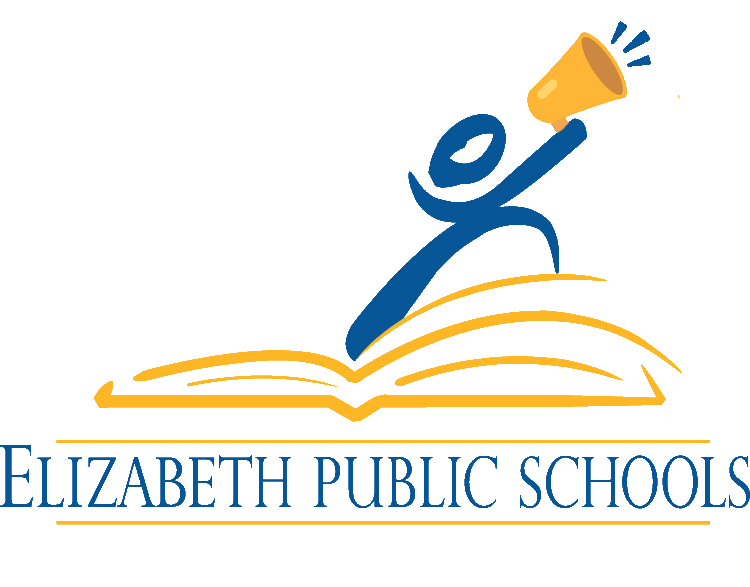 ANNOUNCEMENTS
March 2021